Fig. 2 Schematic view of differences in relative spectral power in experiment A in the various frequency bands and ...
Brain, Volume 130, Issue 7, July 2007, Pages 1847–1860, https://doi.org/10.1093/brain/awm034
The content of this slide may be subject to copyright: please see the slide notes for details.
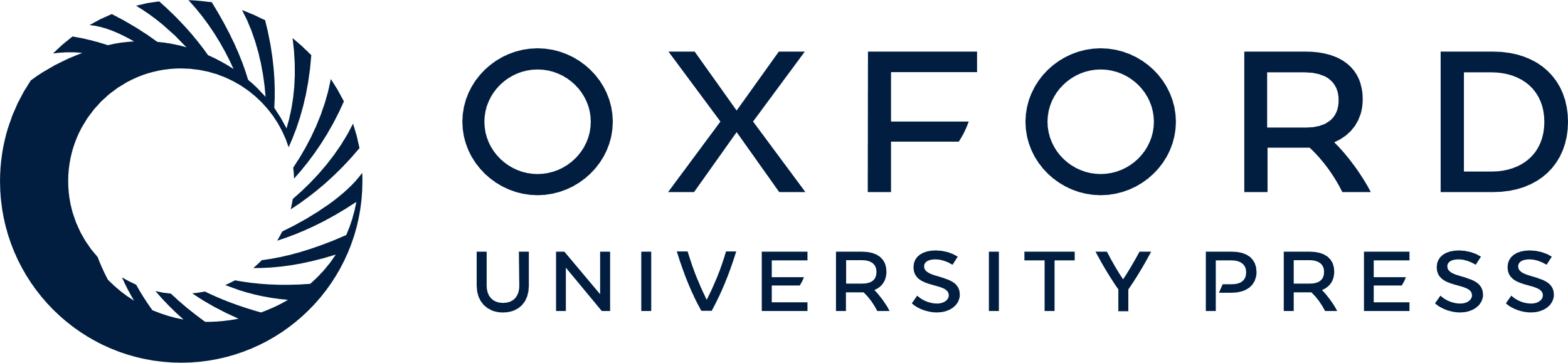 [Speaker Notes: Fig. 2 Schematic view of differences in relative spectral power in experiment A in the various frequency bands and regions of interest between de novo Parkinson's disease patients (N = 18) and age-matched controls (N = 21). Colour indicates direction of effect, colour intensity signifies magnitude of effect (variance explained by group membership in the regression equation, which further included sex and age as determinants). R = right, L = left, F = frontal, C = central, T = temporal, P = parietal, O = occipital, n.s. = not significant, β2 = explained variance (%).


Unless provided in the caption above, the following copyright applies to the content of this slide: © The Author (2007). Published by Oxford University Press on behalf of the Guarantors of Brain. All rights reserved. For Permissions, please email: journals.permissions@oxfordjournals.org]